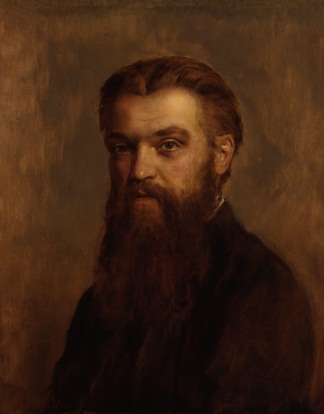 Geometric Algebra
4. Algebraic Foundations and 4D
Dr Chris Doran
ARM Research
L4 S2
Axioms
Elements of a geometric algebra are called multivectors
Multivectors can be classified by grade
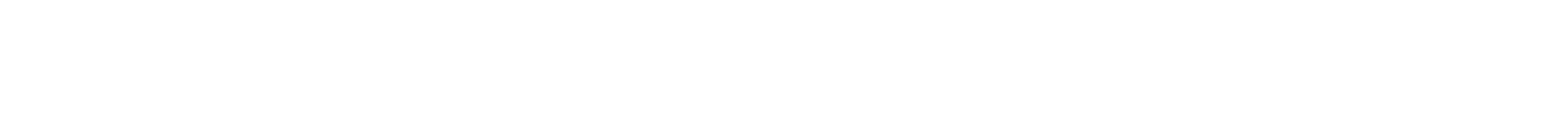 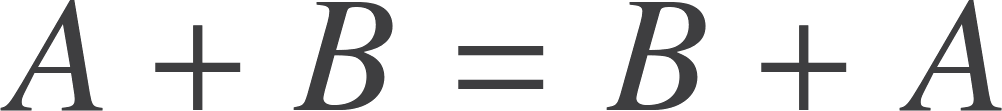 Grade-0 terms are real scalars
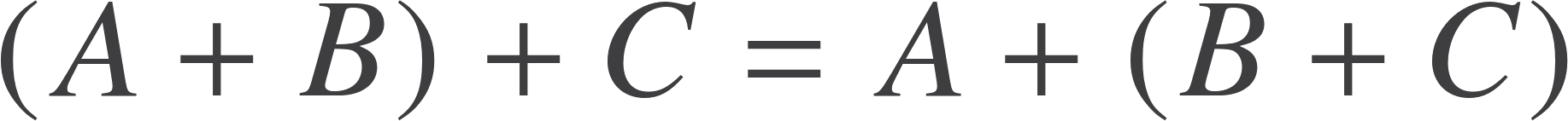 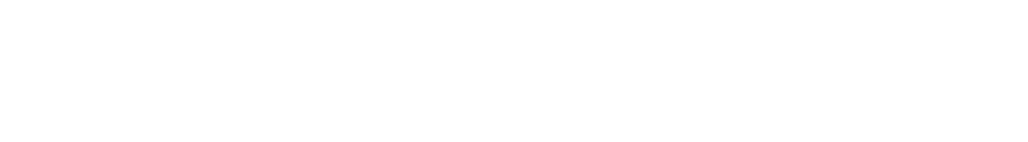 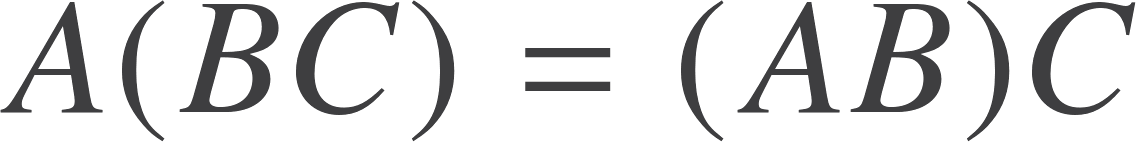 Grading is a projection operation
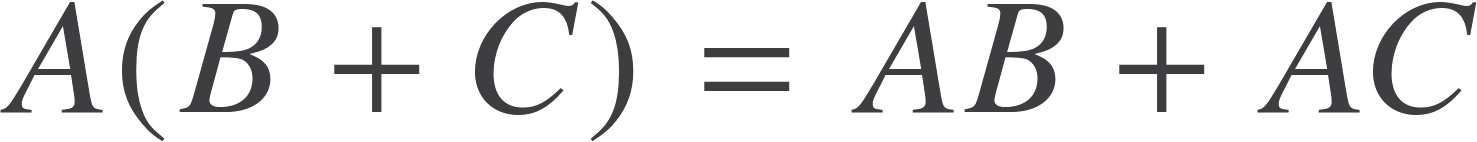 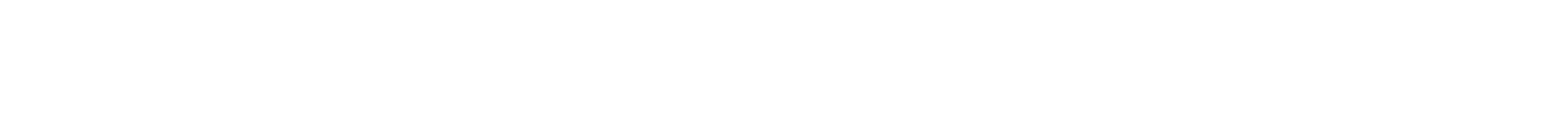 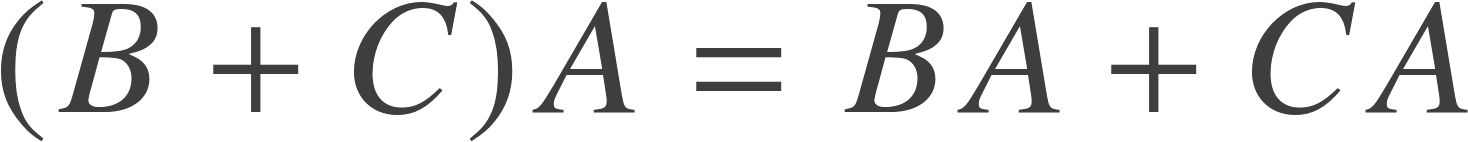 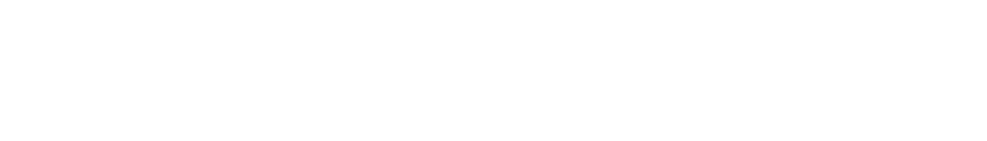 Space is linear over the scalars. All simple and natural
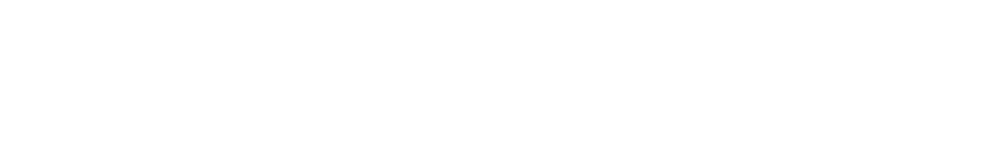 L4 S3
Axioms
The antisymmetric produce of r vectors results in a grade-r blade
Call this the outer product
The grade-1 elements of a geometric algebra are called vectors
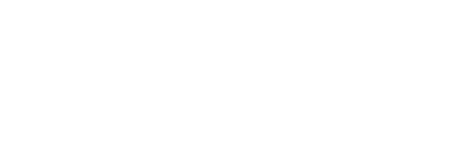 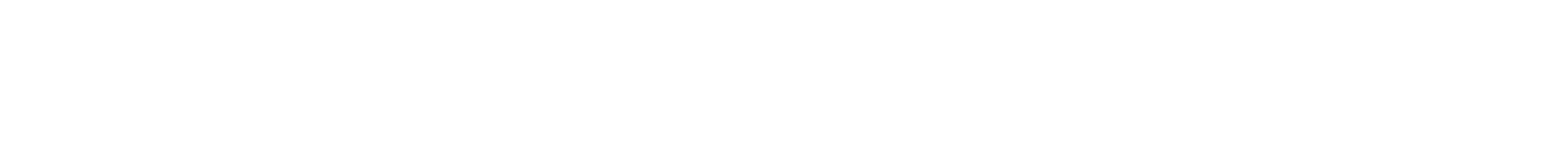 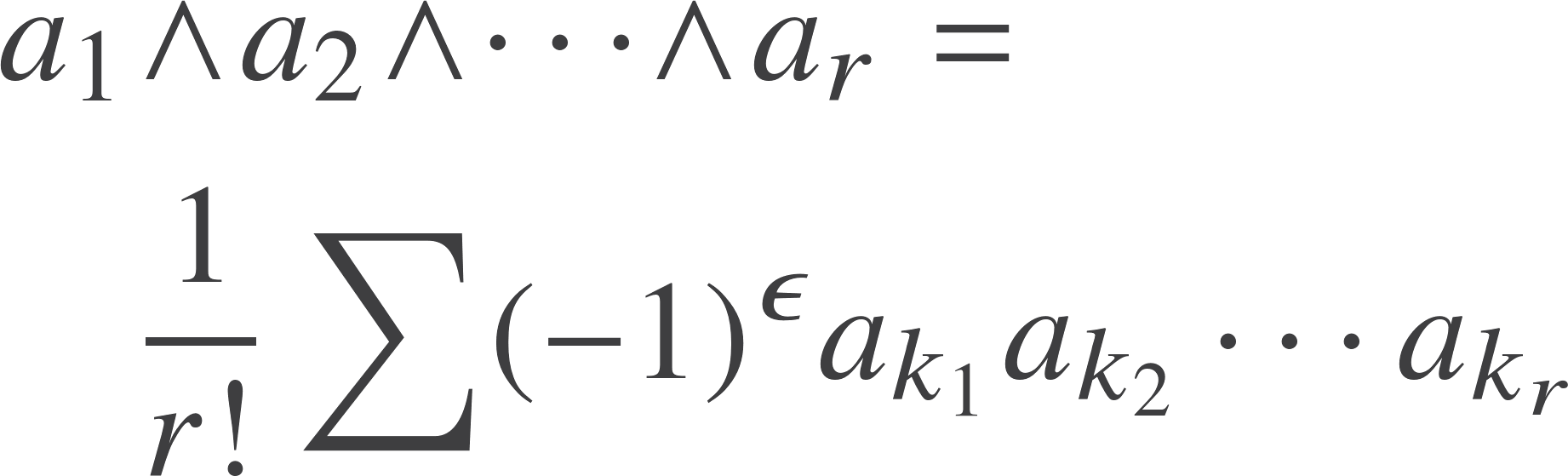 So we define
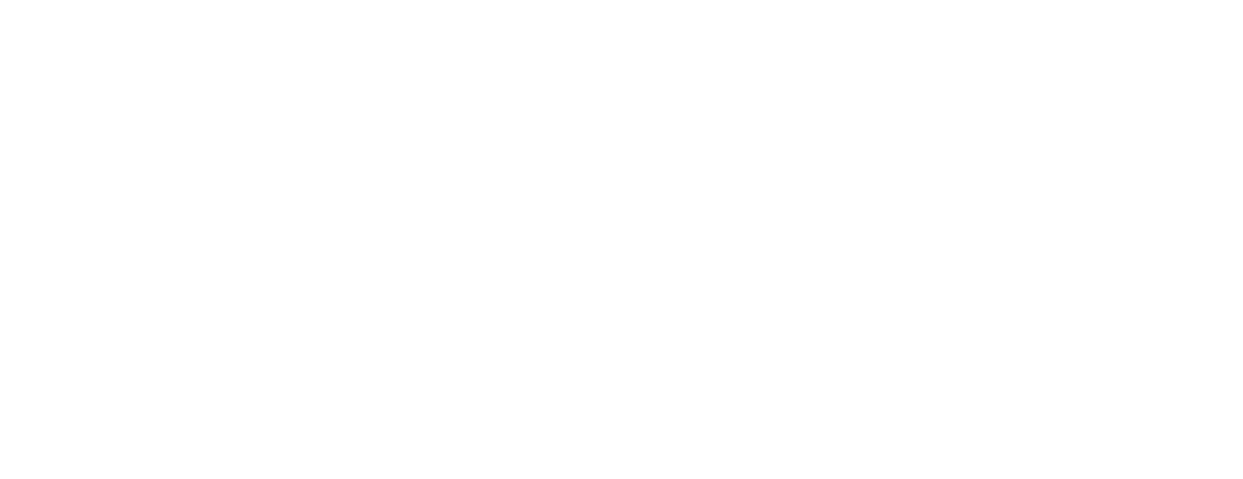 Sum over all permutations with epsilon  +1 for even and -1 for odd
L4 S4
Simplifying result
Given a set of linearly-independent vectors
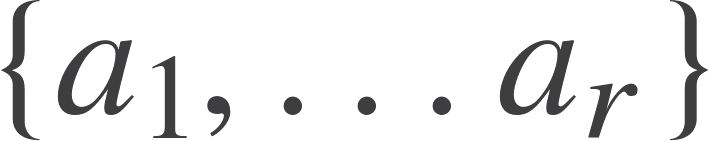 We can find a set of anti-commuting vectors such that
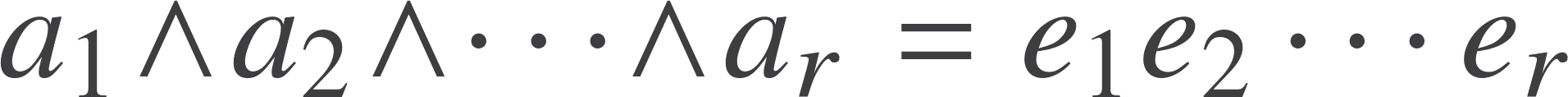 These vectors all anti-commute
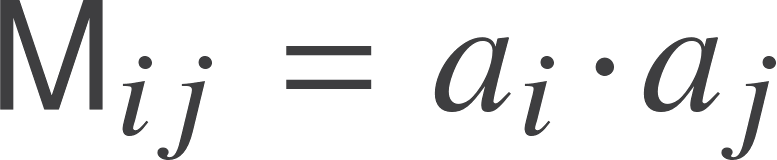 Symmetric matrix
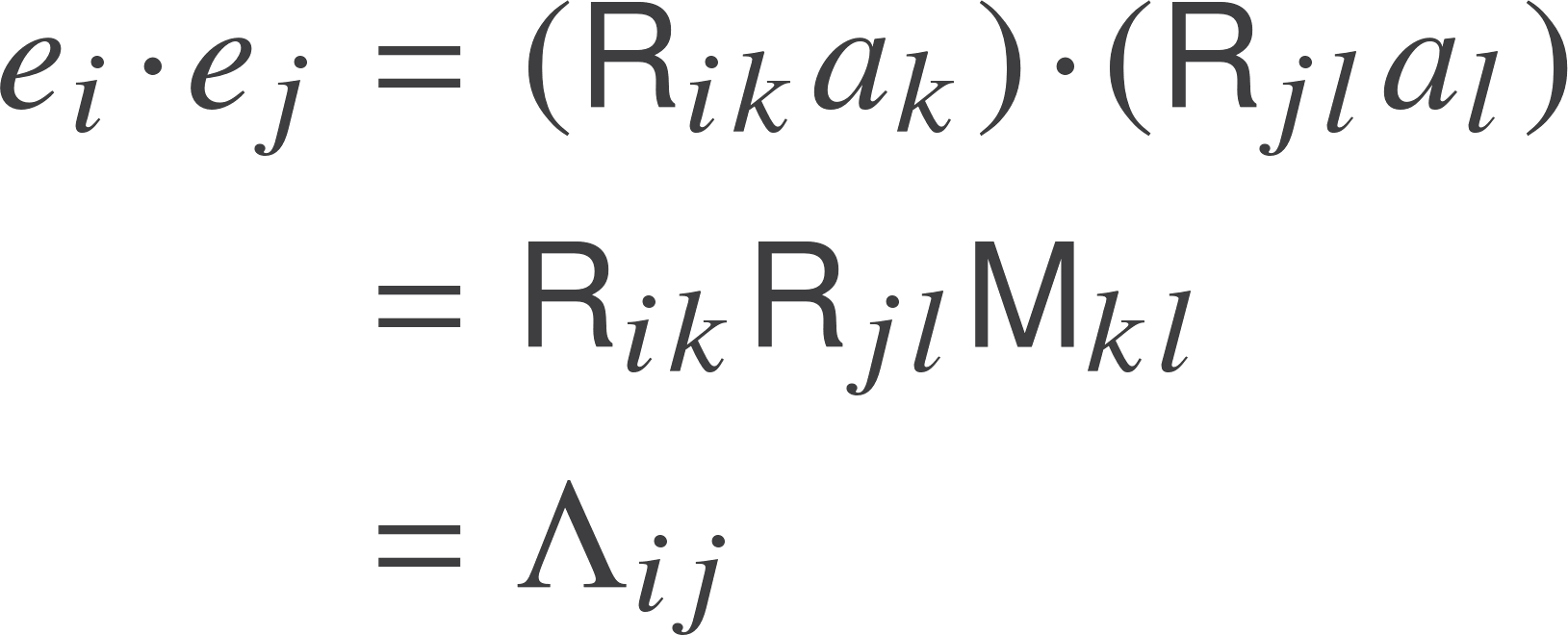 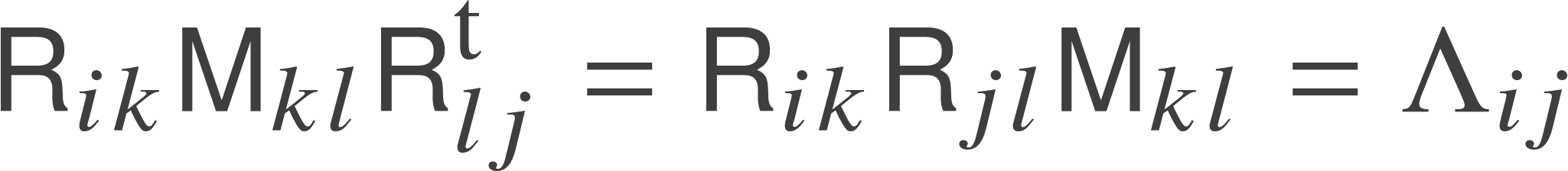 Define
The magnitude of the product is also correct
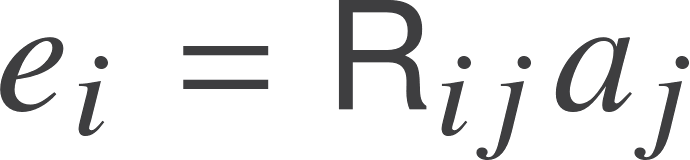 L4 S5
Decomposing products
Make repeated use of
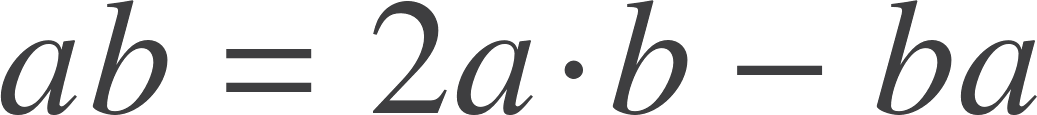 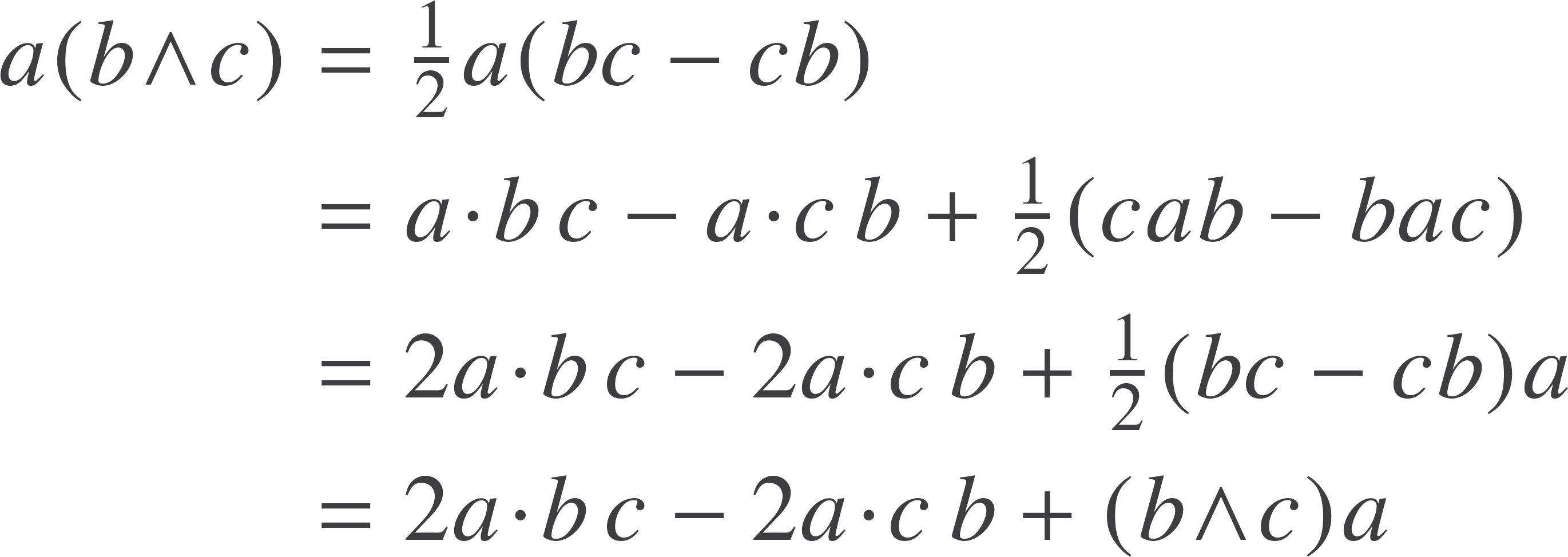 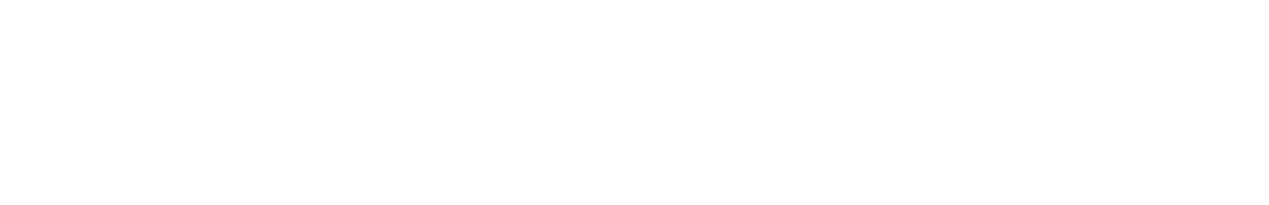 Define the inner product of a vector and a bivector
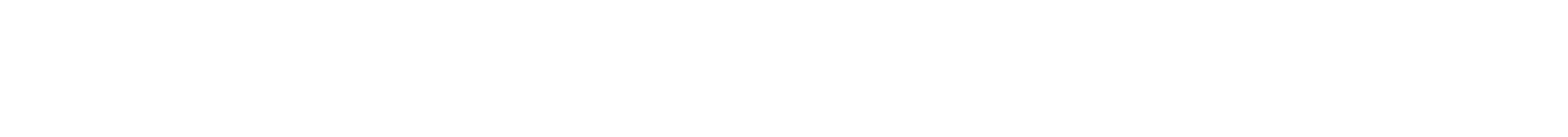 L4 S6
General result
Grade r-1
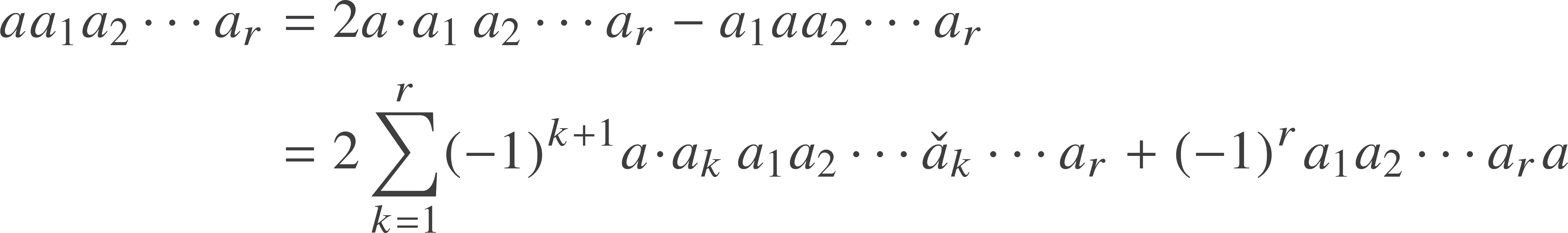 Over-check means this term is missing
Define the inner product of a vector and a grade-r term
Remaining term is the outer product
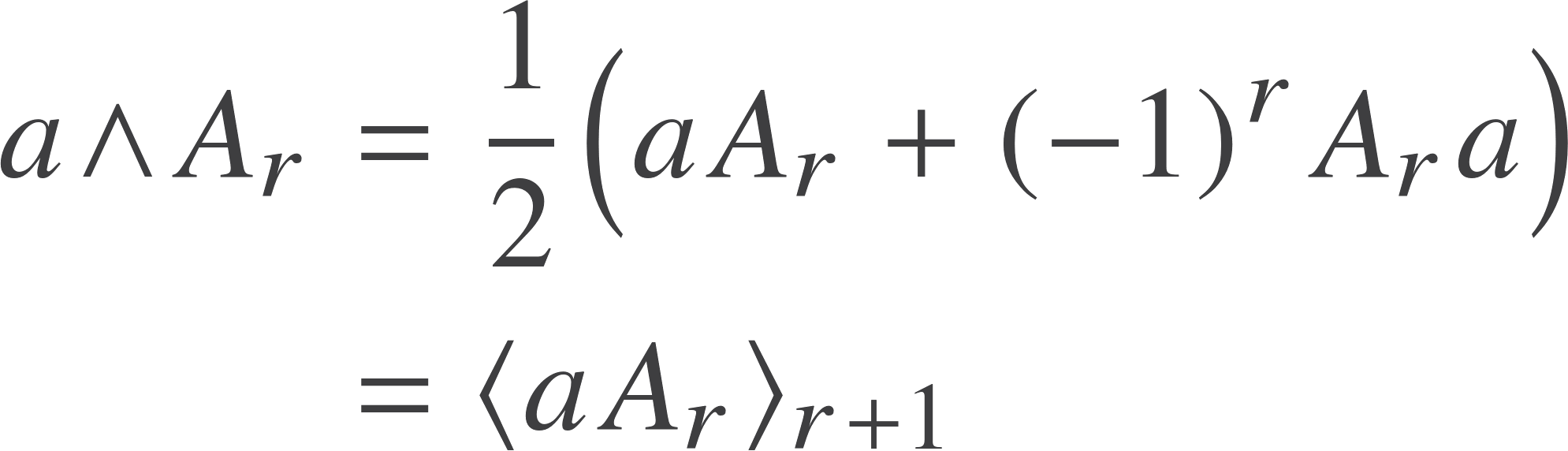 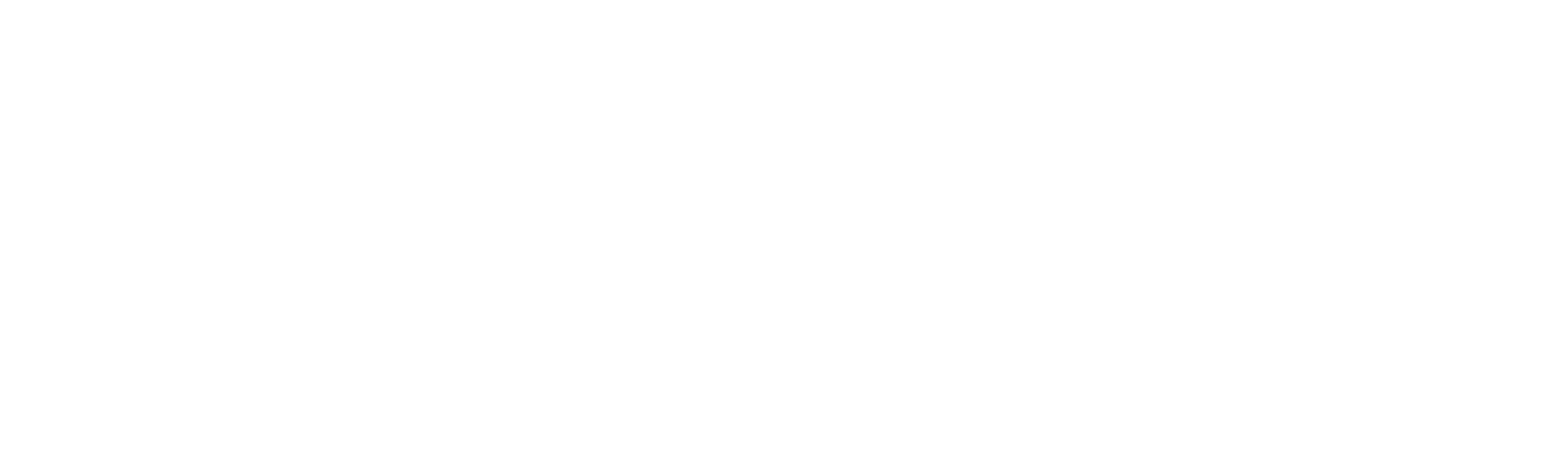 Can prove this is the same as earlier definition of the outer product
L4 S7
General product
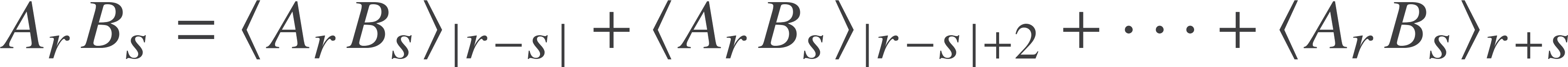 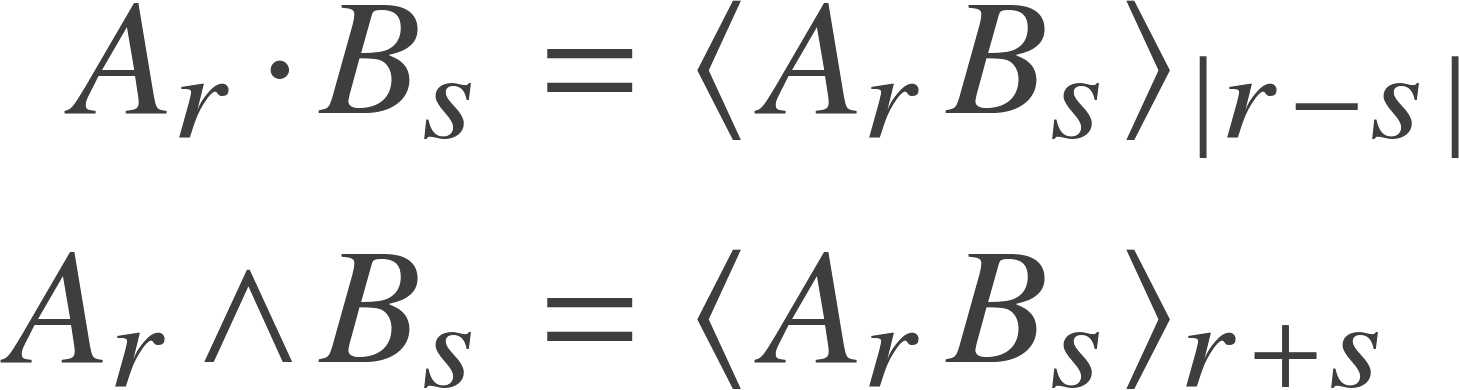 Extend dot and wedge symbols for homogenous multivectors
The definition of the outer product is consistent with the earlier definition (requires some proof). This version allows a quick proof of associativity:
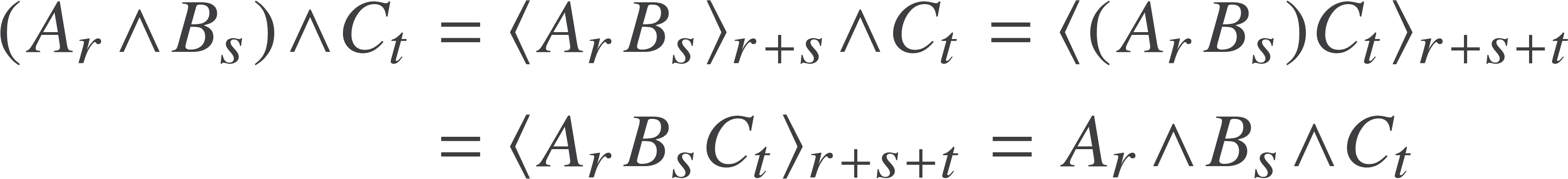 L4 S8
Reverse, scalar product and commutator
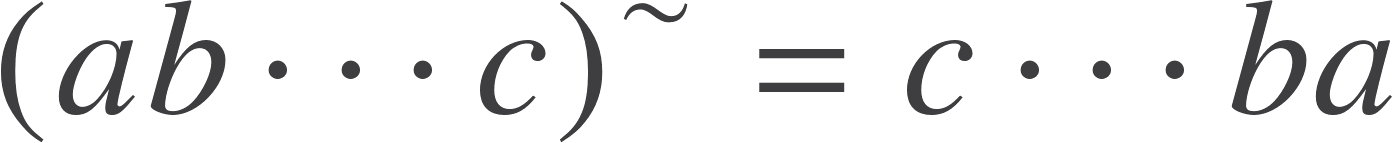 The reverse, sometimes written with a dagger
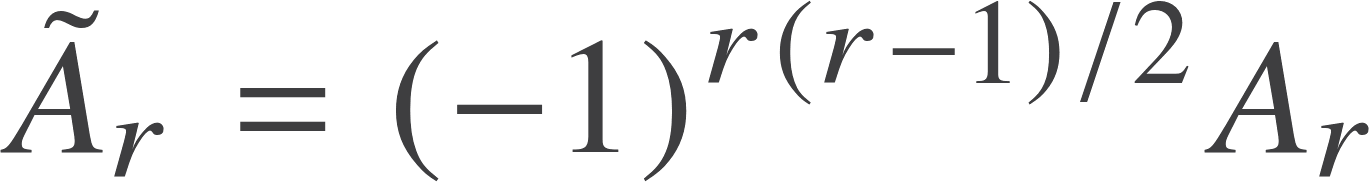 Useful sequence
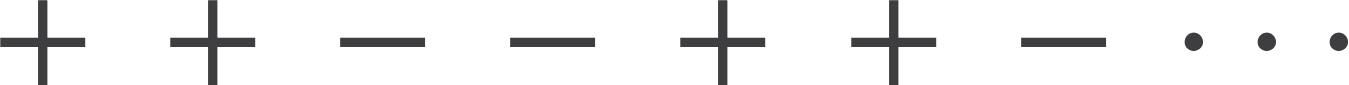 Occasionally use the commutator product
Write the scalar product as
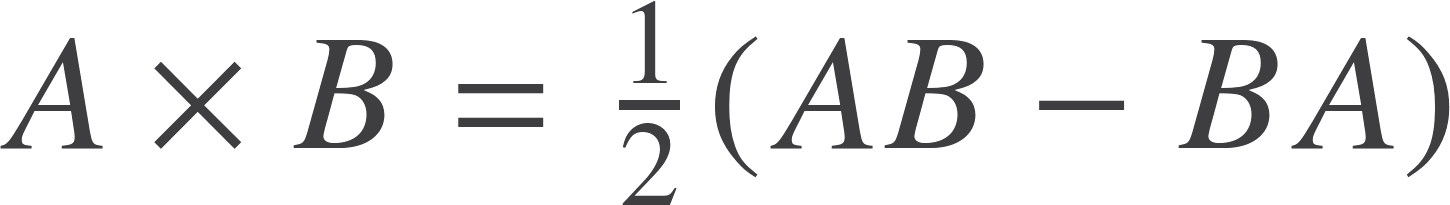 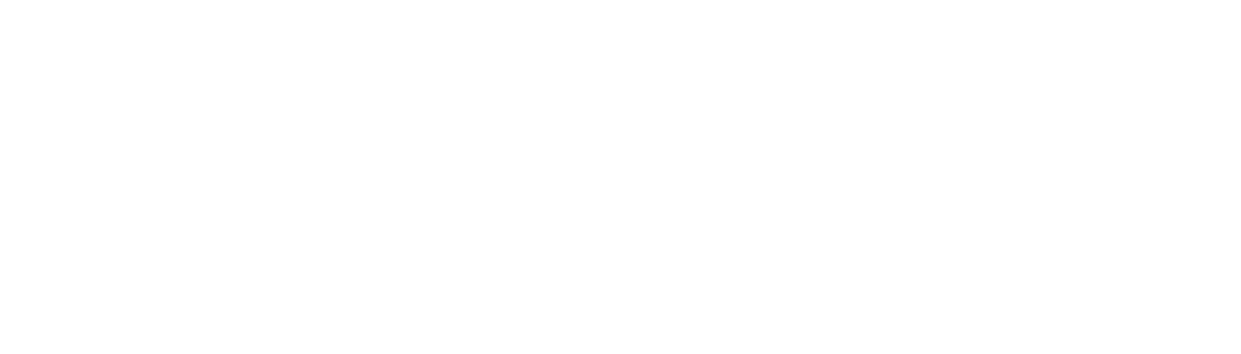 Useful property is that the commutator with a bivector B preserves grade
Scalar product is symmetric
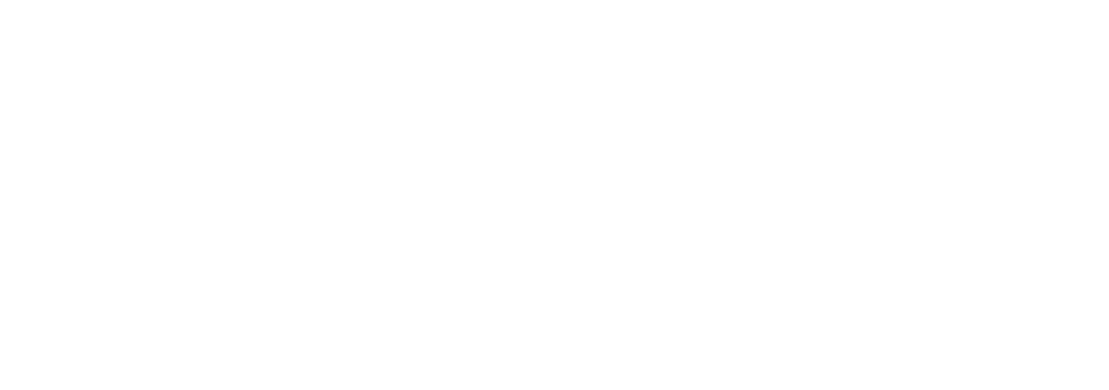 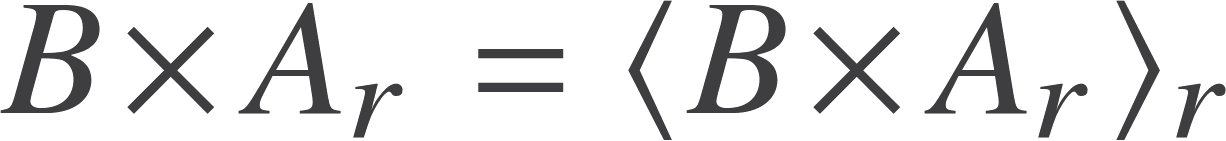 L4 S9
Rotations
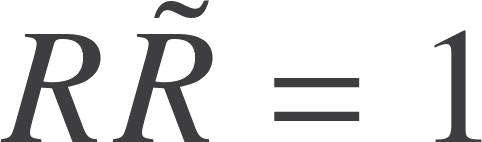 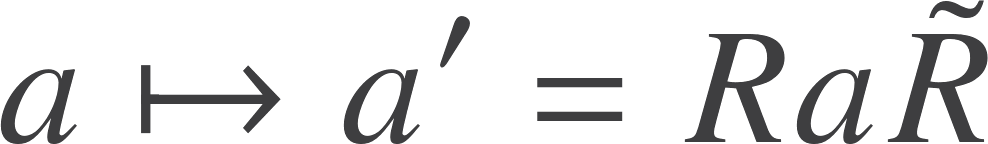 Combination of rotations
Suppose we now rotate a blade
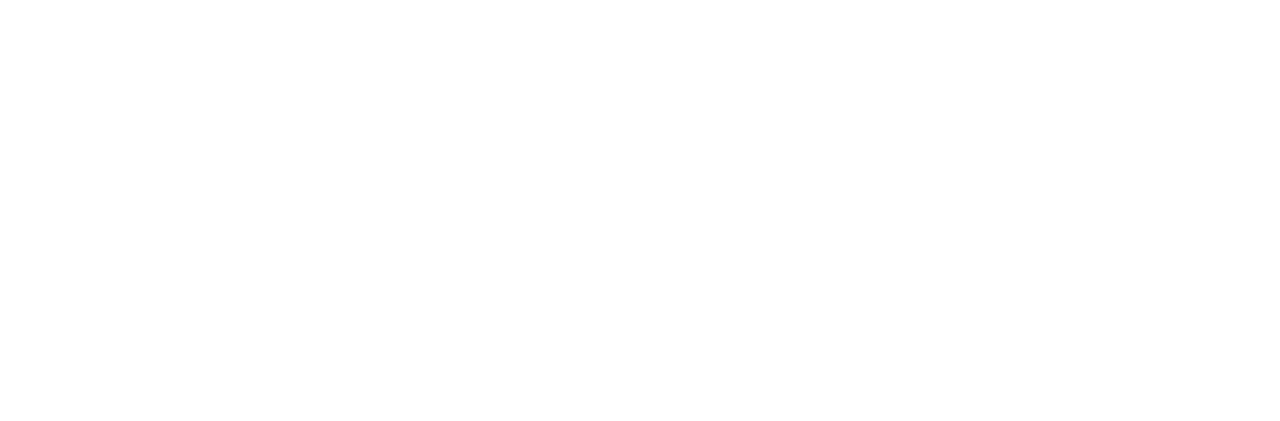 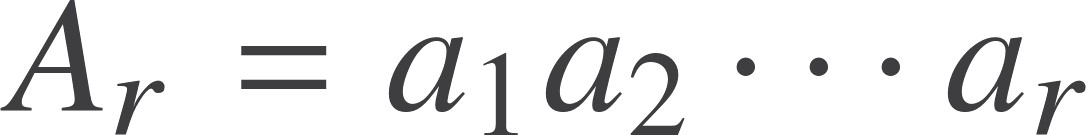 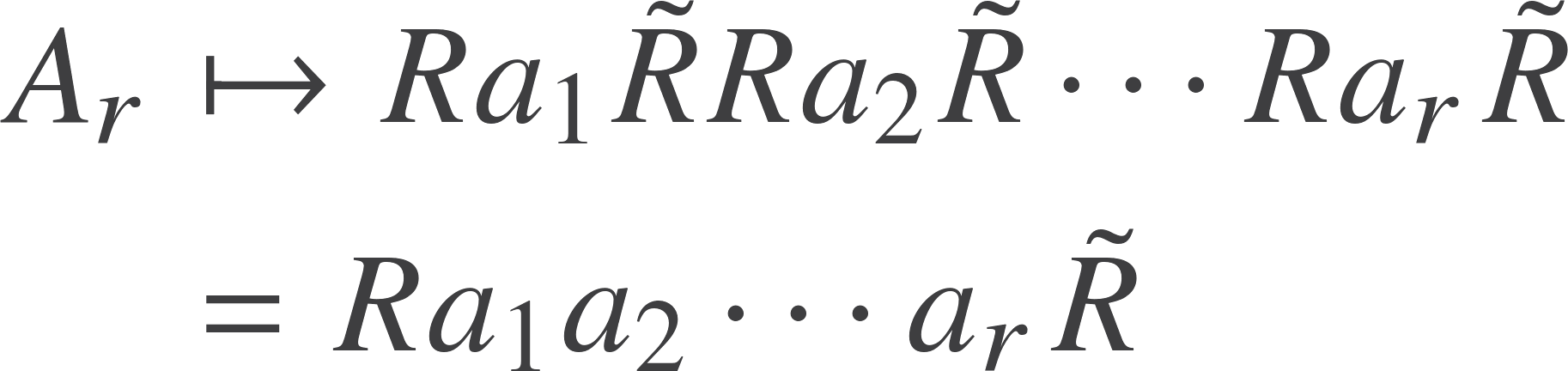 So the product rotor is
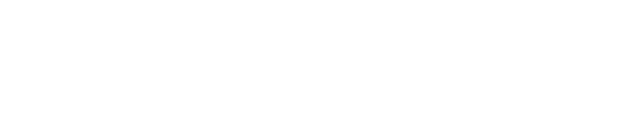 So the blade rotates as
Rotors form a group
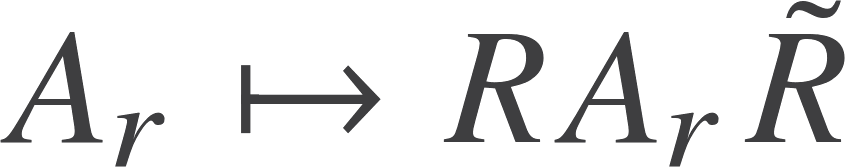 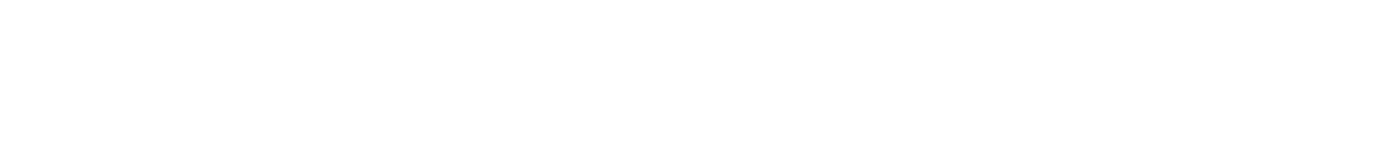 Fermions?
Take a rotated vector through a further rotation
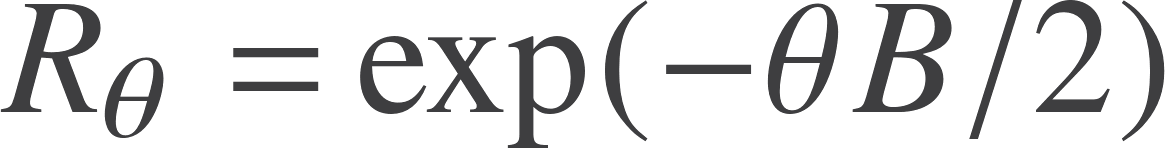 The rotor transformation law is
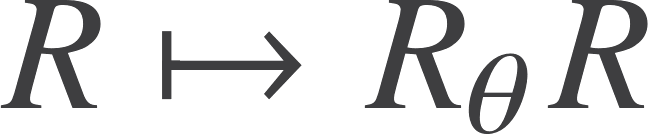 This is the defining property of a fermion!
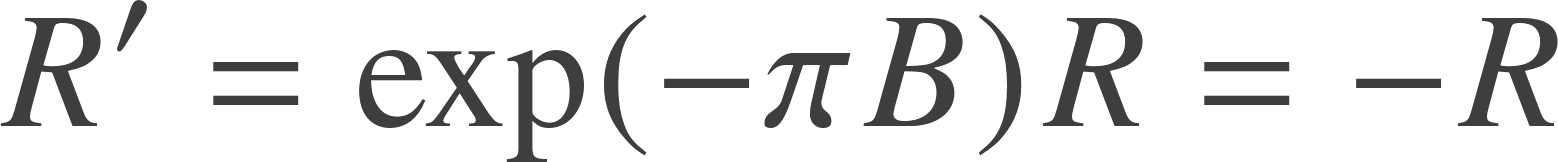 L4 S11
Unification
One of the defining properties of spin-half particles drops out naturally from the properties of rotors.
L4 S12
Linear algebra
Linear function f
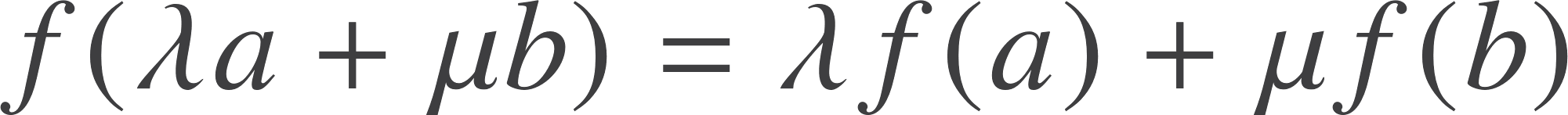 Form the product function fg
Extend f to multivectors
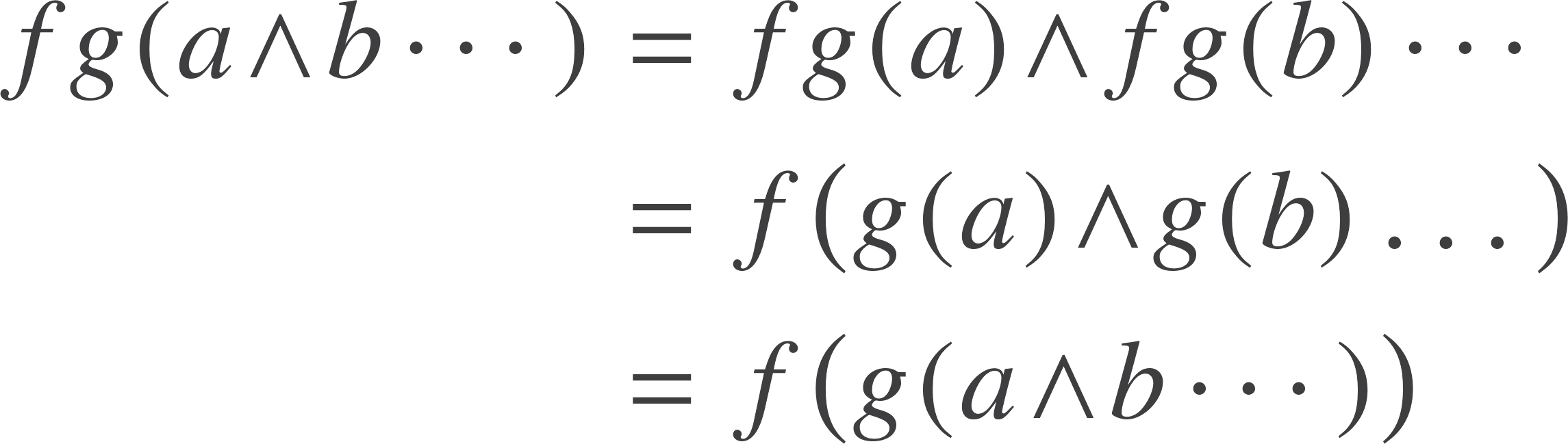 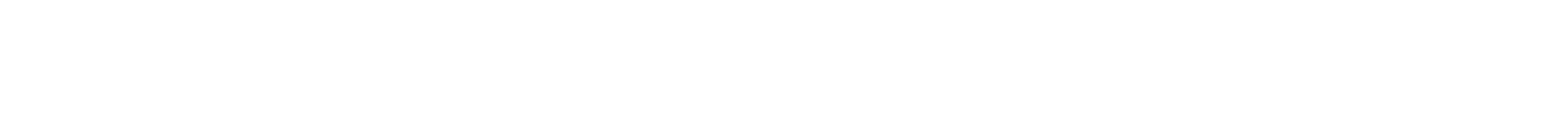 This a grade-preserving linear function
The pseudoscalar is unique up to scale so we can define
Quickly prove the fundamental result
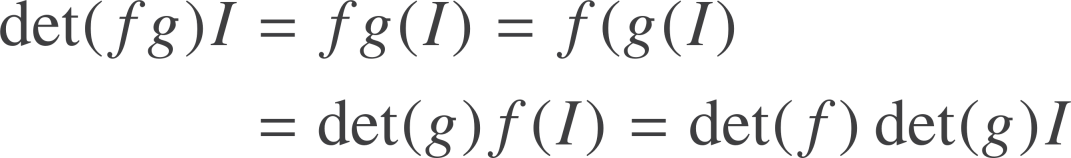 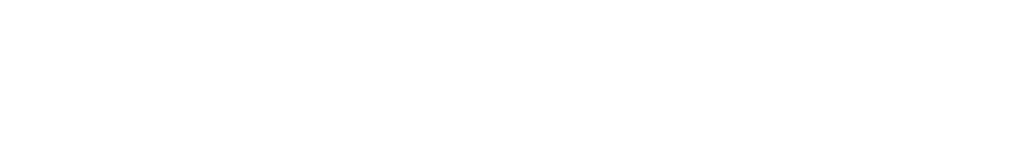 L4 S13
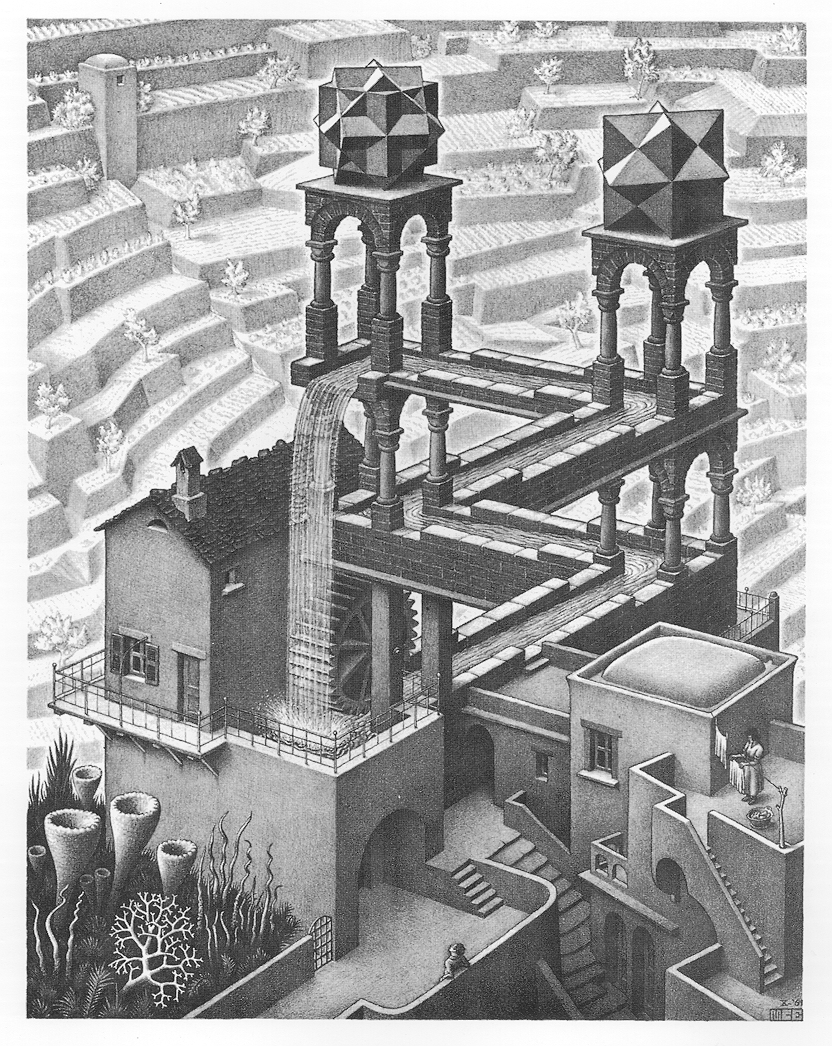 Projective geometry
Use projective geometry to emphasise expressions in GA have multiple interpretations
Closer to Grassmann’s original view
Our first application of 4D GA
Core to many graphics algorithms, though rarely taught
L4 S14
Projective line
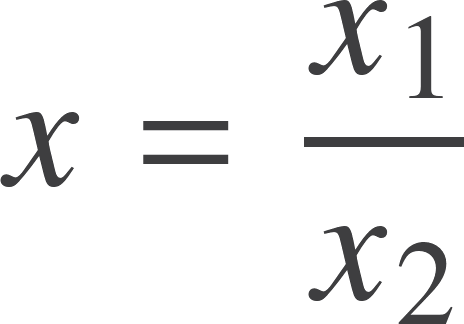 Point x represented by homogeneous coordinates
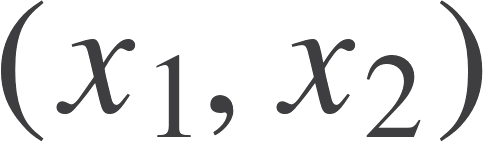 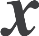 A point as a vector in a GA
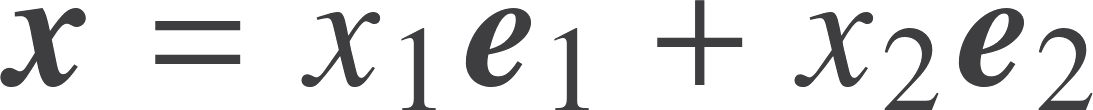 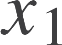 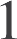 Outer product of two points represents a line
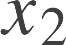 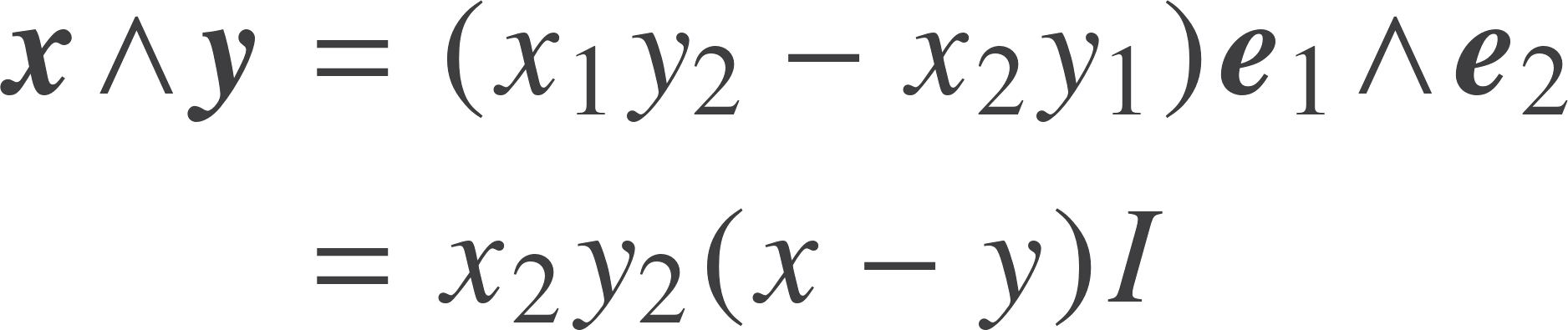 This representation of points is homogeneous
Scale factors
Distance between the points
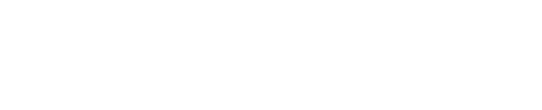 L4 S15
Cross ratio
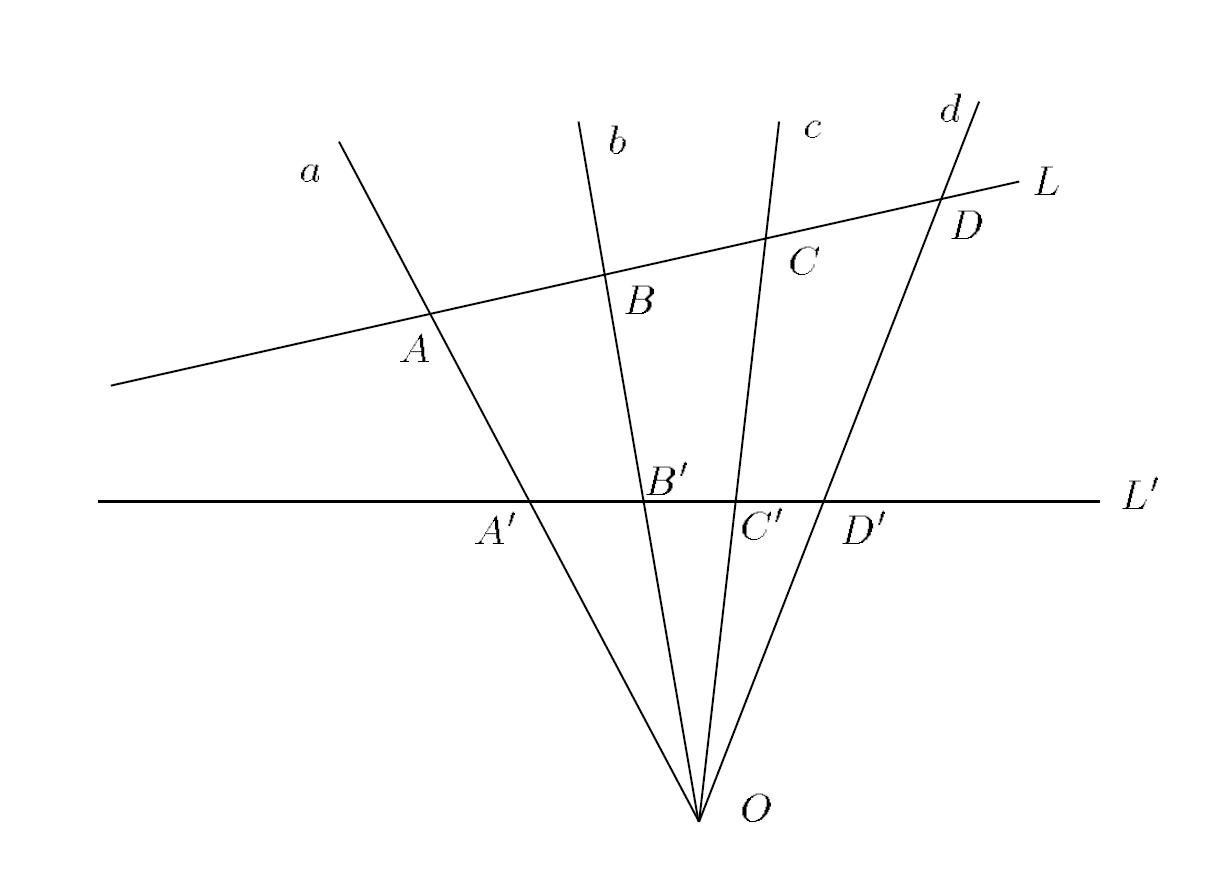 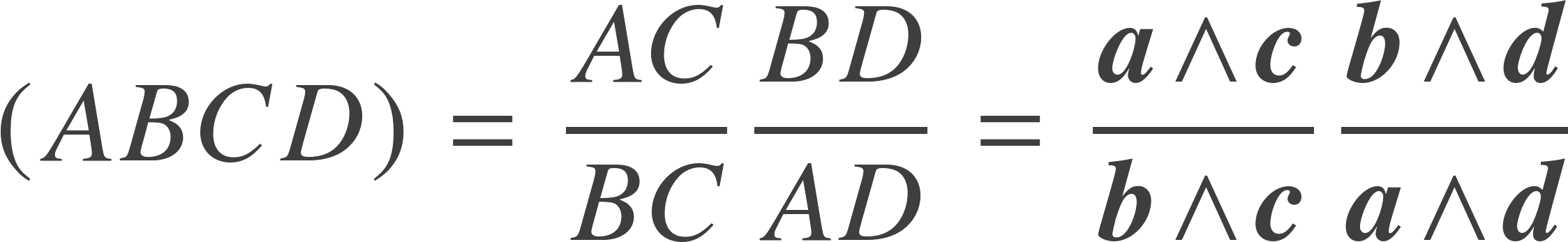 Invariant quantity
Distance between points
Can see that the RHS is invariant under a general linear transformation of the 4 points
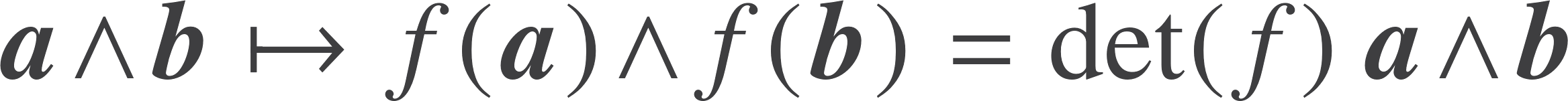 Ratio is invariant under rotations, translations and scaling
L4 S16
Projective plane
Points on a plane represented by vectors in a 3D GA. Typically align the 3 axis perpendicular to the plane, but this is arbitrary
Interchange points and lines by duality. Denoted *
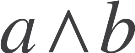 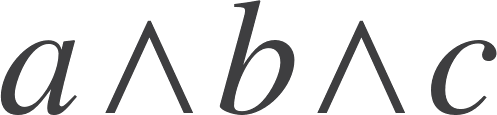 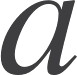 Point
Line
Plane
Intersection (meet) defined by
For 3 lines to meet at a point
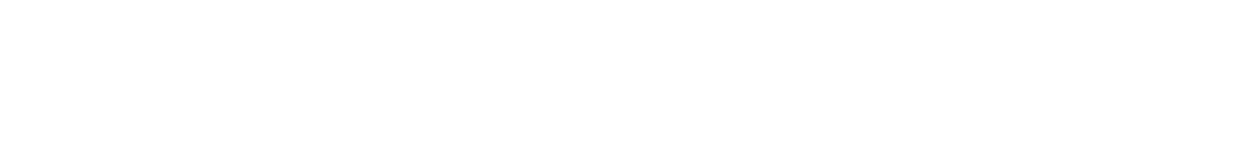 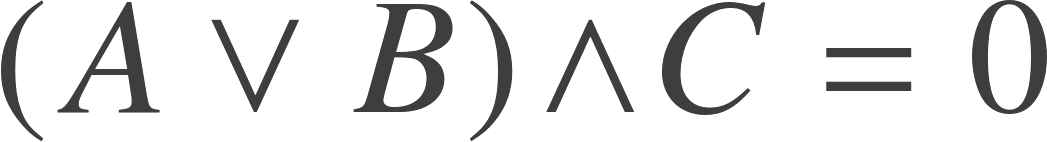 For 2 lines
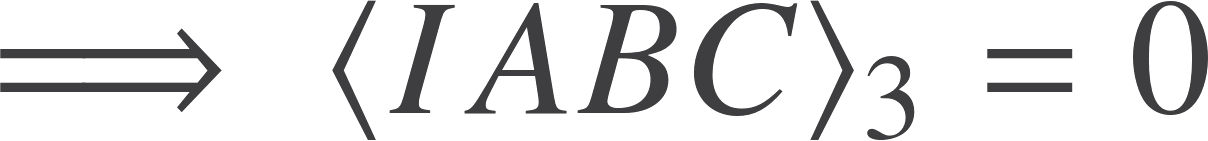 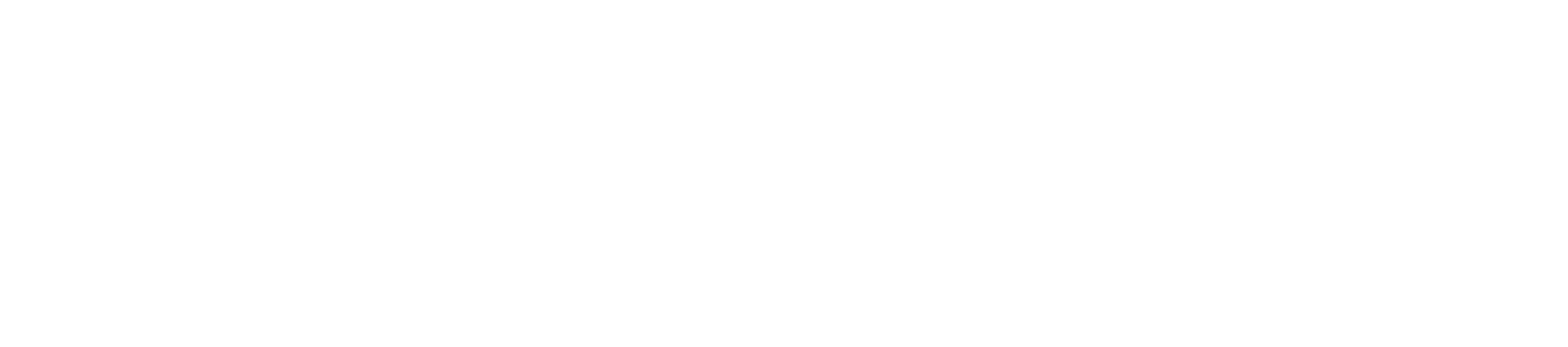 Reduces to simple statement
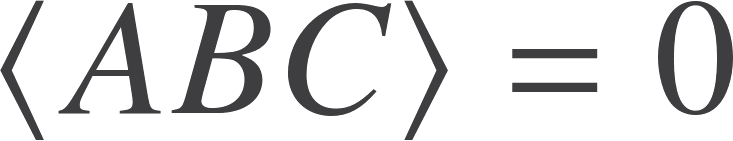 L4 S17
Example
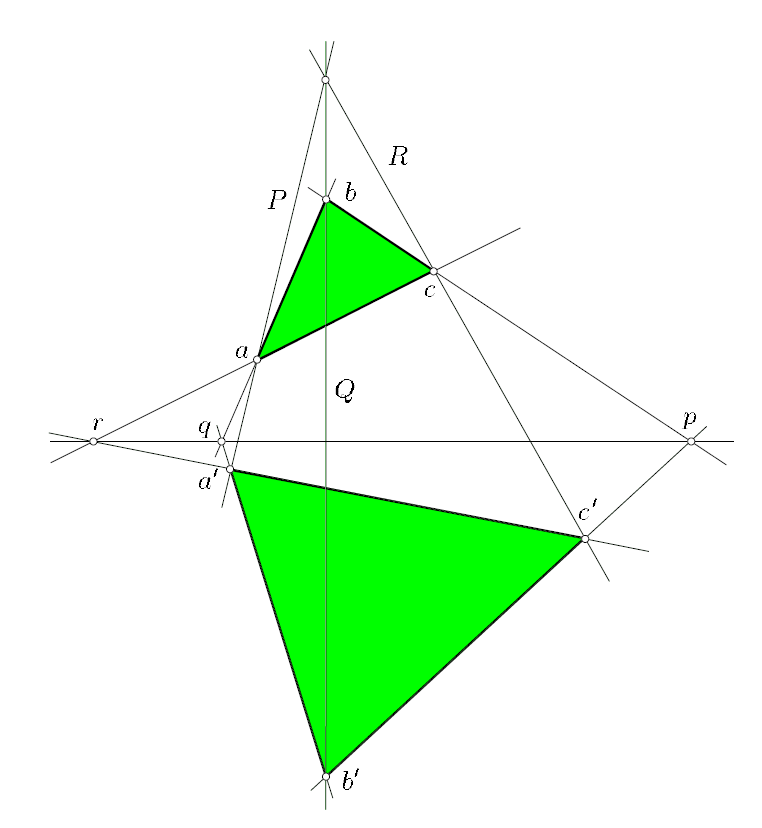 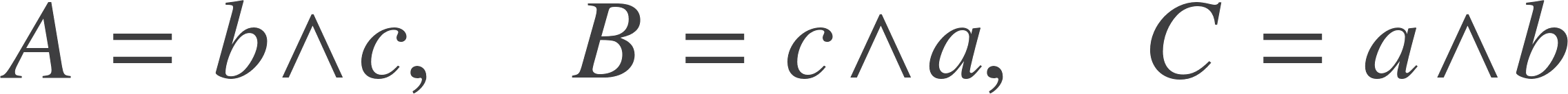 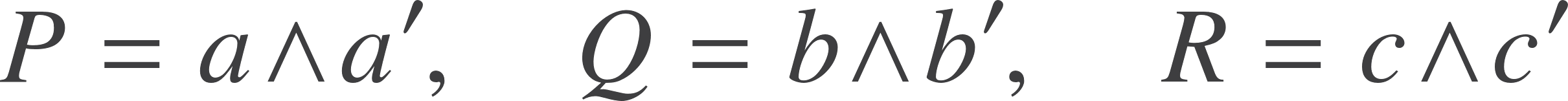 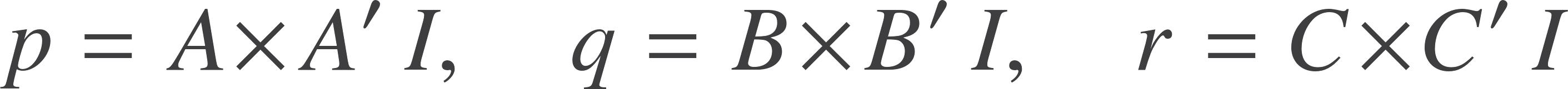 Can prove the algebraic identity
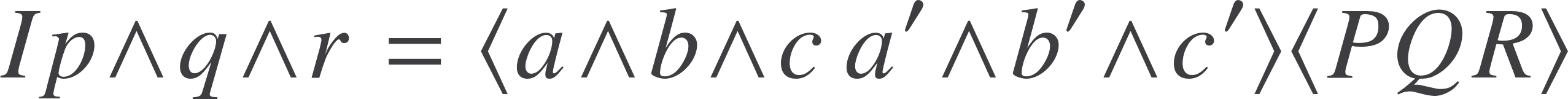 These 3 points are collinear iff these 3 lines meet at a point
This is Desargues theorem. A complex geometric identity from manipulating GA elements.
L4 S18
Projective geometry of 3D space
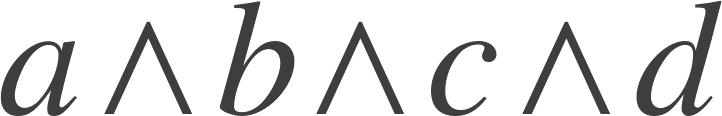 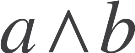 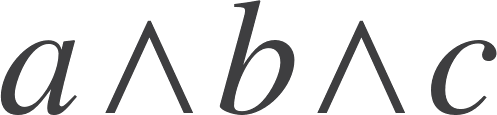 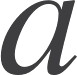 Point
Line
Plane
Volume
Interchange points and planes by duality. Lines transform to other lines
In 4D we can define the object
Bivectors form a 6 dimensional space
Blades represent lines
Test of intersection is
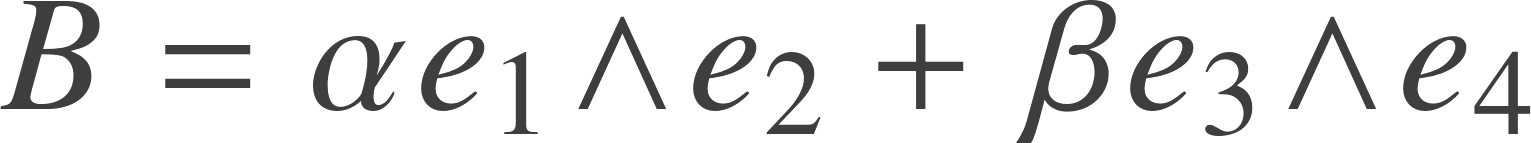 This is homogenous, but NOT a blade. Also satisfies
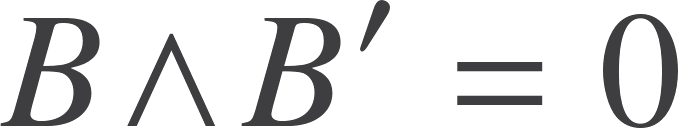 2 Bivectors with non-vanishing outer product are 2 lines missing each other
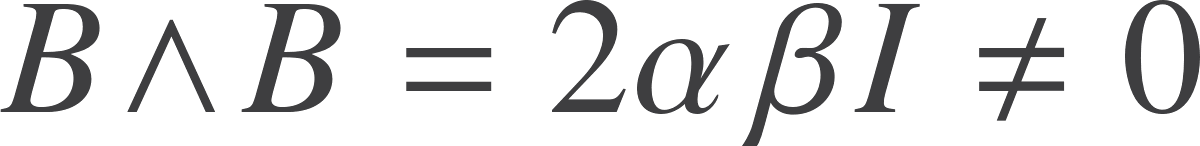 L4 S19
Plucker coordinates and intersection
Condition that a bivector B represents a line is
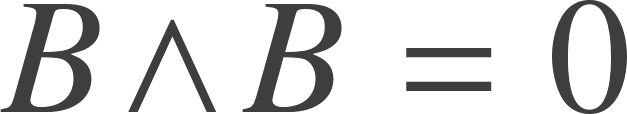 Write
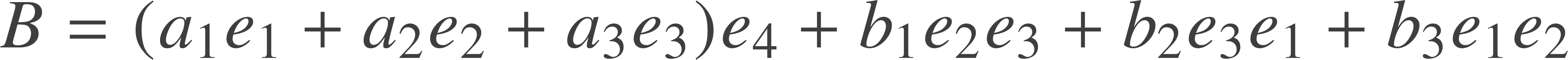 Plucker’s condition
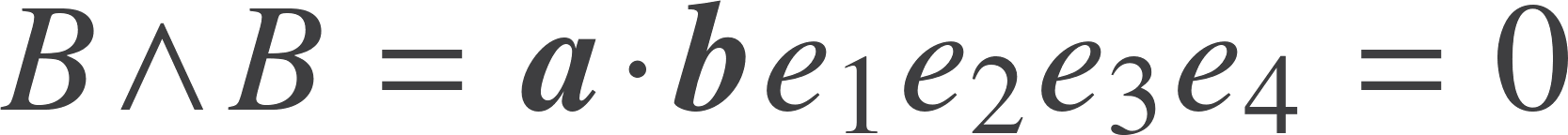 A linear representation of a line, with a non-linear constraint
Suppose we want to intersect the line L with the plane P
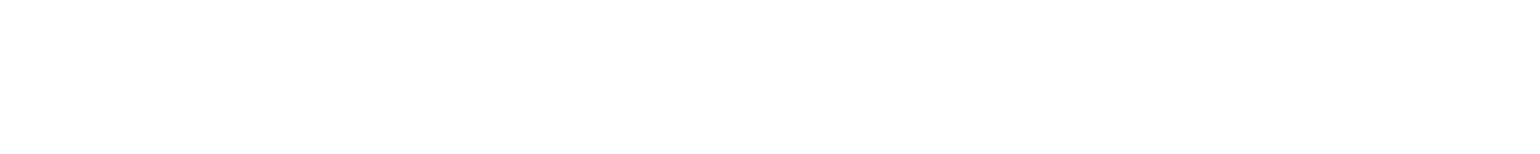 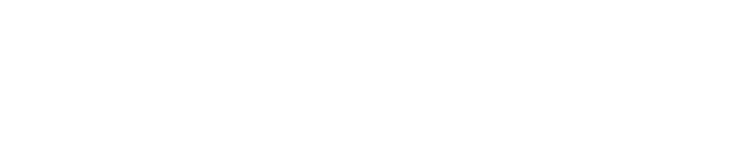 L4 S20
Resources
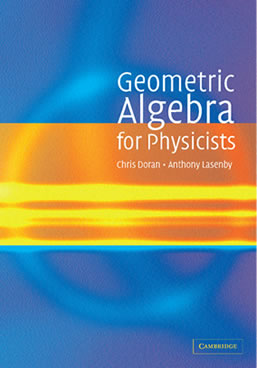 geometry.mrao.cam.ac.ukchris.doran@arm.com
cjld1@cam.ac.uk
@chrisjldoran
#geometricalgebra
github.com/ga